Calibration Plan During BASIC Science
Göran Sandell
Calibration Scientist
Preamble
Two instruments for Basic Science
FORCAST (8 flights)
GREAT (4 US flights)
Time spent on Calibrators comes from observatory overheads (i.e., it is not taxing the GI)
The observatory (i.e. the SMO) is responsible for ensuring that the data are well calibrated.
For basic science well calibrated means a goal of ≤ 20% accuracy in flux calibration
Calibration standards
At present we are completely relying on modeling work done and being validated  by Herschel. For short science we also use models by M. Cohen and Kuruzc atmospheric models
Stellar models (the “Leeuwen group”, L. Decin)
Models of planets and planetary moons (R. Moreno)
Currently ESA2 (ESA3 not yet validated)
Asteroids, ThermoPhysical models with shape information (Th. Müller - Garching)
Secondary calibrators (TBD)
Stellar Calibrators
Bright, well studied stars, which have well determined properties (Size, Teff, Surface gravity, metallicity, brightness etc.
The primary calibrators we now use for FORCAST for Basic science have all been modeled for Herschel by the Leeuwen group (L. Decin) using state of the art atmospheric models (MARCS,TURBOSPECTRUM) and validated by Herschel.
We have used these models to predict what flux densities FORCAST sees in each filter (including instrument throughput, filter characteristics and atmospheric transmission)
Primary calibrators
THE BEST OF THE BEST
Herschel Validation (Dec 2010)
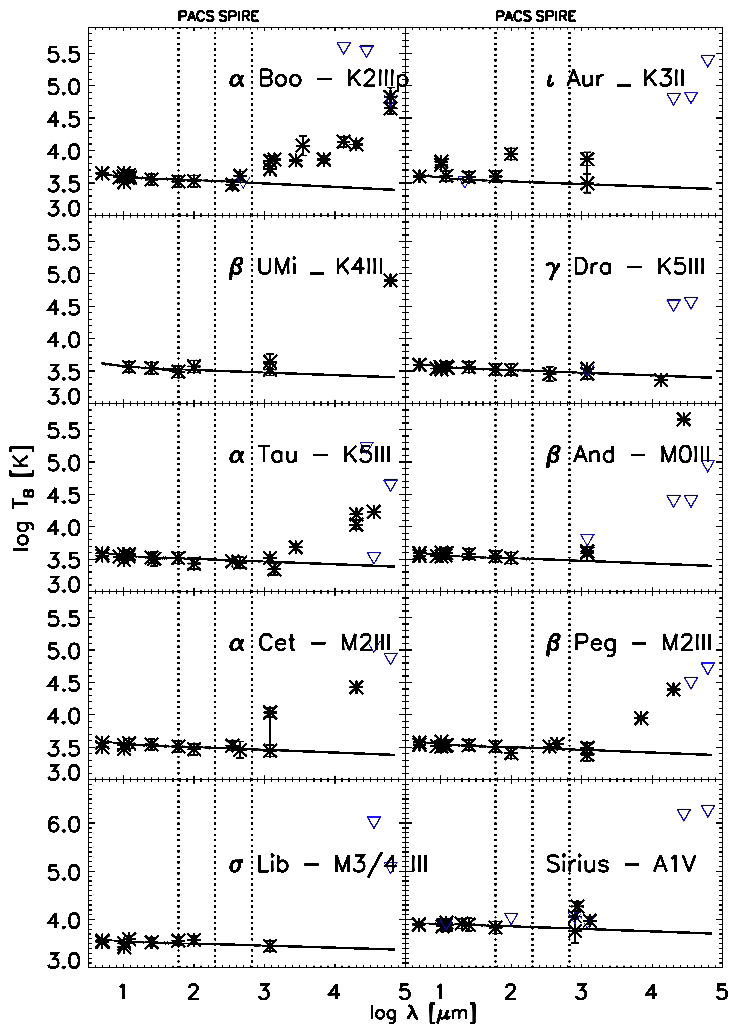 Planets and planetary moons  (asteroids)
Two independent models for Mars (in good agreement with each other). What we plan to use is the one adopted by Herschel. The model available on the web:
http://www.lesia.obspm.fr/perso/emmanuel-lellouch/mars/
Uranus and Neptune also primary calibrators; both have been modeled by R. Moreno and again independently by G. Orton
We plan to use the ESA2 models, which are available as FITS (and ascii) files.
Other planets and planetary moons also modeled by Moreno
The next slide shows Saturn in the GREAT low frequency band
Asteroids:
Modeled by Th. Müller on request (not an ideal solution), but it works for Herschel since he is paid by Herschel funding
ESA2 model for Saturn in the GREAT low frequency bands
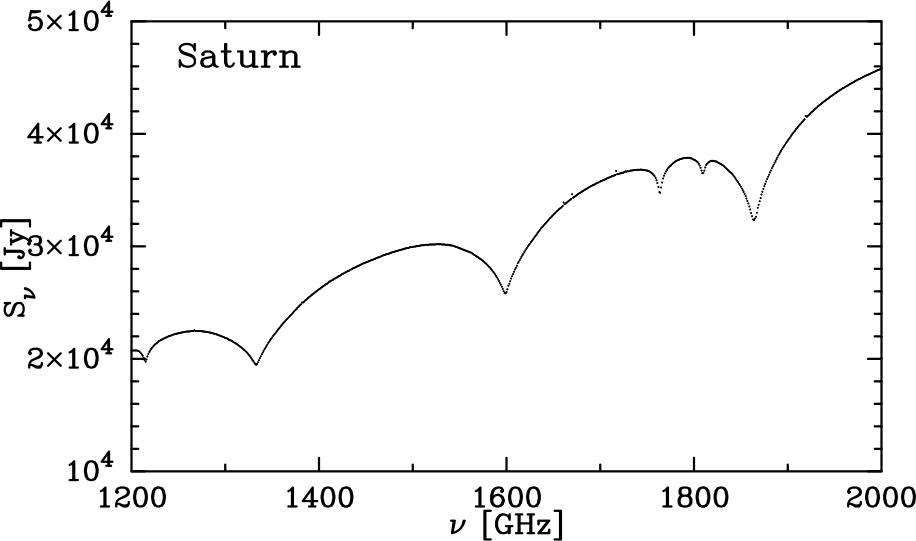 Calibration Planning: Process
In preparation for Basic Science the SOFIA Calibration Scientist and the Instrument scientist sets a calibration strategy for each instrument
Number of calibrator observations per flight (≥3 for FORCAST; GREAT largely self-calibrating and can only use planets for flux calibration)
List of approved calibration targets
The Calibration Scientist, together with the Instrument Scientists estimates how much time is needed for the calibrator legs
As each flight is laid out, the Flight Planner in cooperation with the Calibration and Instrument Scientists implements the calibration strategy
The Instrument Scientist reviews the submitted Flight Plans for adherence to the strategy and planning
Consults with the Calibration Scientist, as needed.
Calibration Plan: Basic Science
For Basic Science the nominal calibration plan entails:
For FORCAST:
Observe at least 3 calibrators in each flight, over the duration of the flight
One calibrator must be from the list of primary standards
If calibrators are difficult to find, these observations may be of the same target
If a secondary calibrator is used it must be observed against a primary at the same altitude
Asteroids considered secondary and must be paired with a primary stellar standard
For GREAT:
Observe once during a flight series one of the Primary Calibrators (Mars or Uranus?) although in July we have to rely on Saturn
If no planet is observed during a flight, observe a bright line-source (UCHII region or AGB star) to monitor calibration accuracy